زيارة لمركز التأهيل الشامل / باليوم العالمي للإعاقة لمادة عمل التطوعي شعبه(135)تحت اشراف الاستاذه خلود عيد
تقرير عن زيارة
في يوم ملؤه الفرحة ، وثناياه البهجة والسرور ، كان اللقاء الذي أشرفت على فعالياته الأستاذة خلود أمين عيد ، عضو هيئة التدريس بكلية التربية بالمجمعة ، والذي جمع طالبات كلية التربية بجامعة المجمعة في زيارتهم لمركز التأهيل الشامل بالمجمعة  يوم الأحد 25/1/1434 هـ  الموافق لليوم العالمي للإعاقة . وذلك في إطار تفعيل  النشاط لمادة العمل التطوعي شعبة (135 )
وهدفت الزيارة إلى مشاركة الأطفال من ذوي الاحتياجات الخاصة بالمركز ، ورسم البسمة وروح المحبة في قلوبهم .
وبدأت فعاليات اليوم باحتفالية ممتعة  افتتحت بالاستماع لآيات من الذكر الحكيم ، تلتها كلمة ترحيبية لمديرة المركز أشارت فيها إلى دور المركز ونشأته ، وأهمية دوره . وبعدها توالت فقرات الحفل بإقامة المسابقات
: (نفخ البالون- الرسم- التلوين - لعبة الكراسي- تزيين الكيك- والرسم على وجوه الاطفال - وفقرة الاناشيد )شاركت فيها الطالبات في جو يحوطه الألفة وروح الود . واختتم الحفل  بتوزيع الجوائز والهدايا ، وبعدها 
اختتمت الفعاليات بجوله في ارجاء المركز من لقسم العلاج الطبيعي والاستمتاع بالأعمال الإبداعية لأطفال المركز . وختامًا كان الوداع يحدوه أمل اللقاء ، نشكر الله على النعمة والمنة ، وكان الختام .
ألبوم صور فوتوغرافية
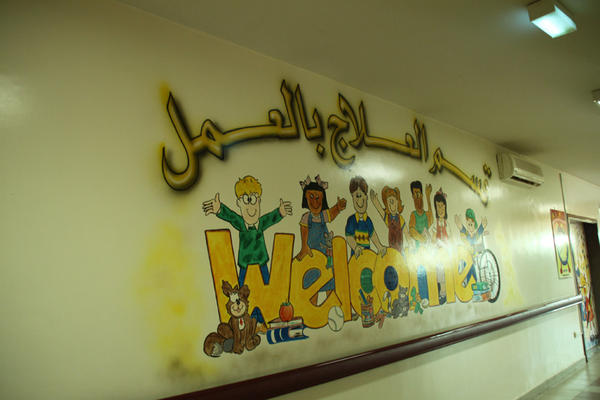 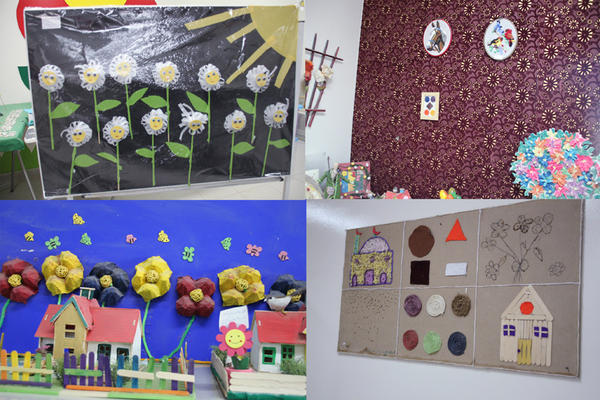 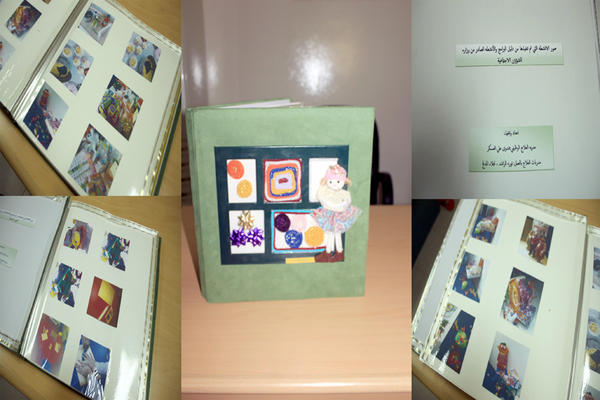 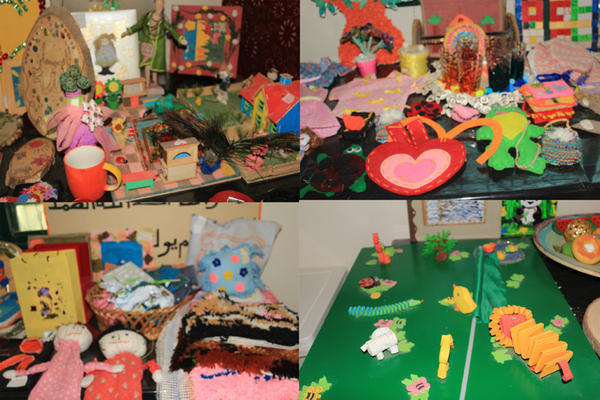 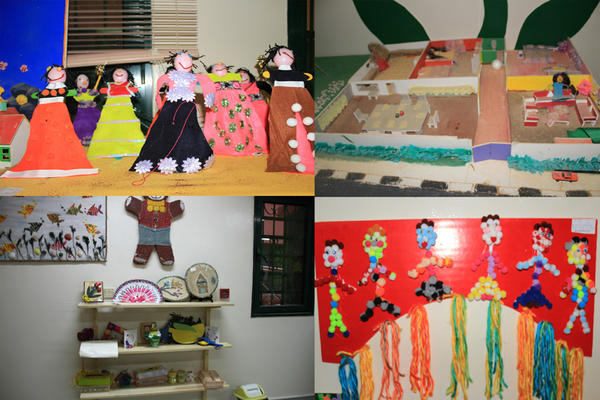 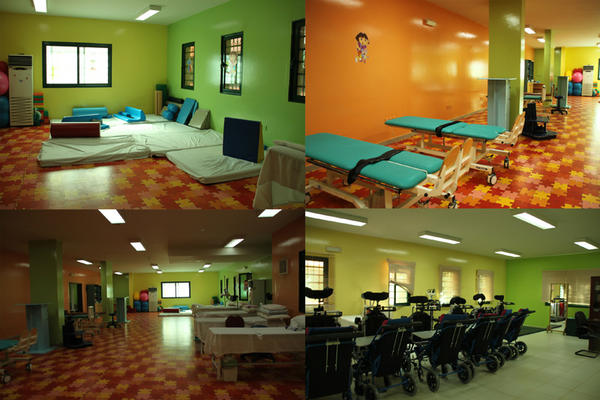 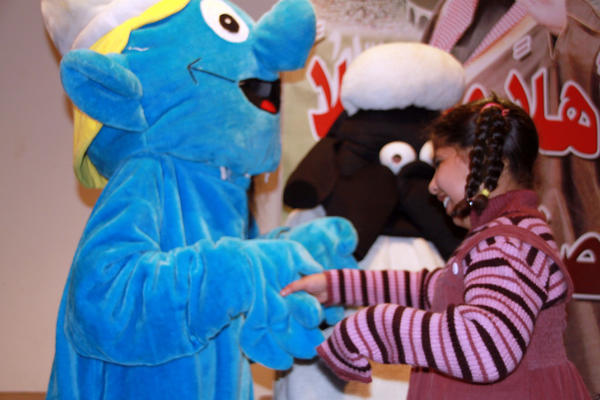 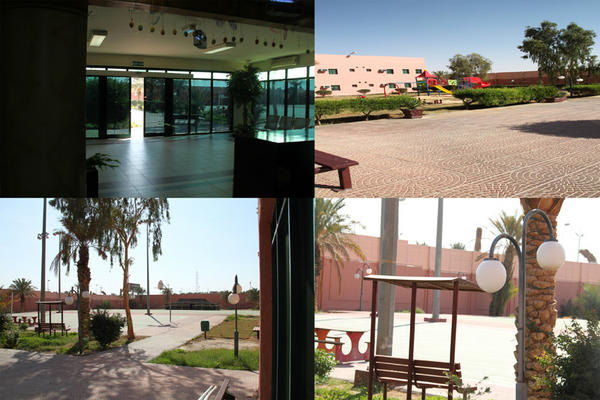 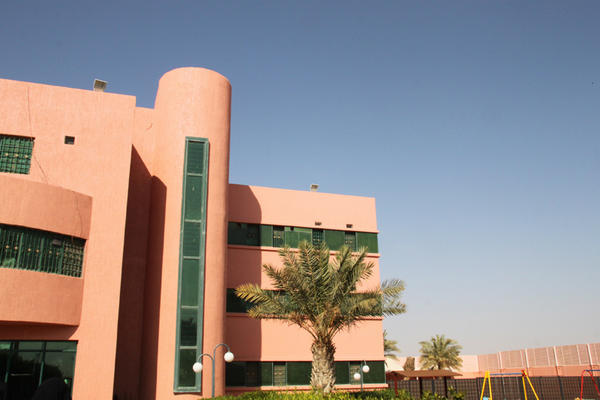 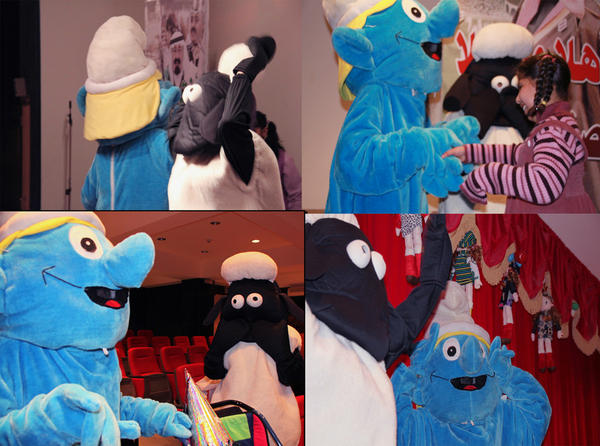 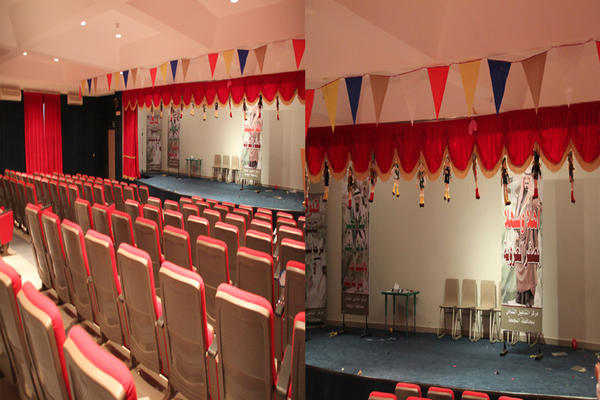 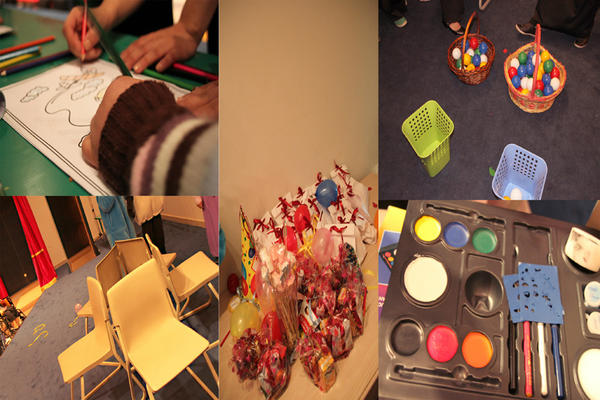 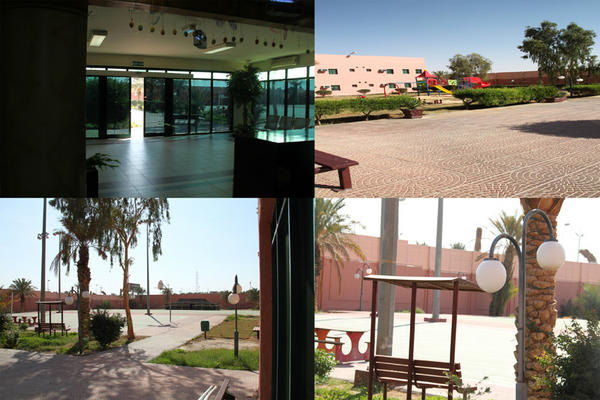 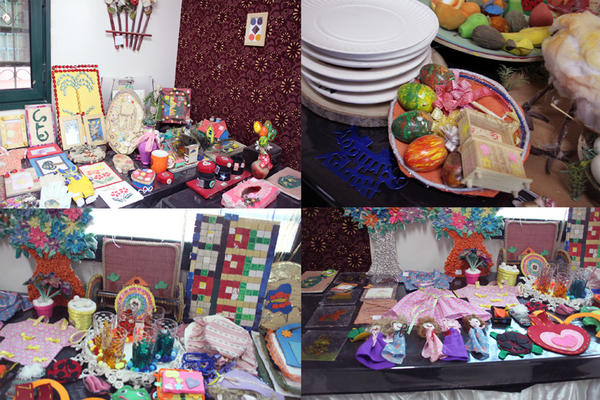 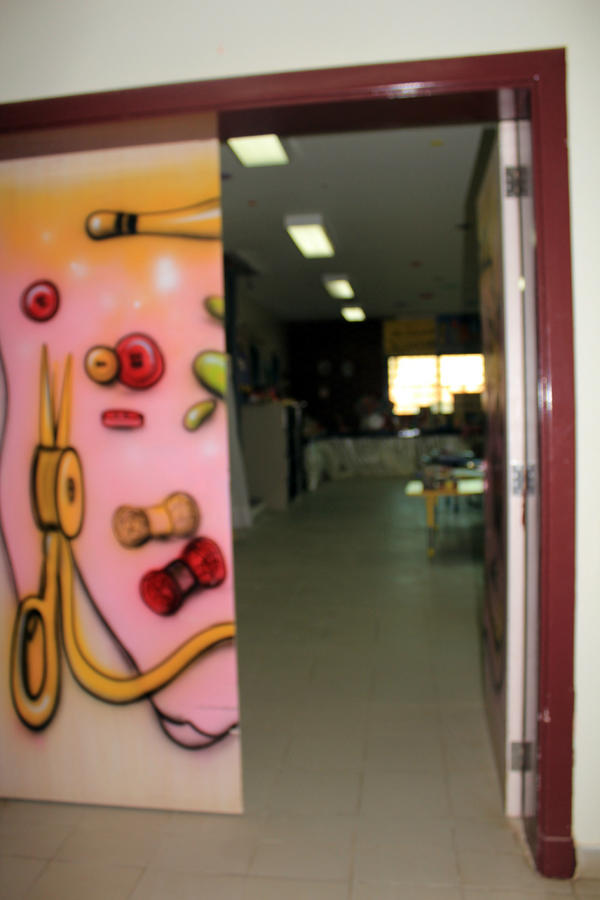 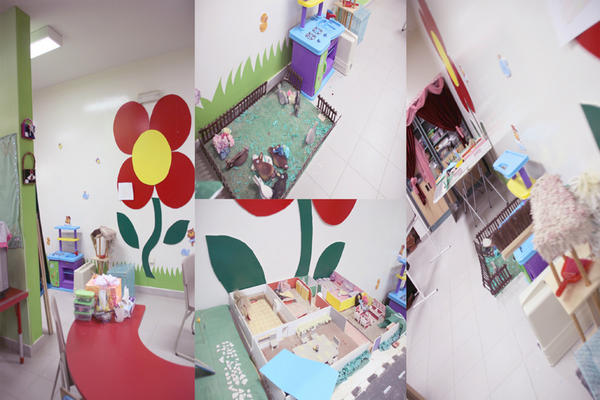